Insert«Academic unit» on every page:1 Go to the menu «Insert»2 Choose: Date and time3 Write the name of your faculty or department in the  field «Footer»
4 Choose «Apply to all"
Algorithms Research Group
A Near-Optimal Planarization Algorithm
Bart M. P. Jansen            Daniel Lokshtanov University of Bergen, Norway
Saket SaurabhInstitute of Mathematical Sciences, India
February 13th 2014, Dagstuhl Seminar 14071 Graph Modification Problems
Algorithms Research Group
Problem setting
Generalization of the Planarity Testing problem
k-Vertex Planarization
In: An undirected graph G, integer k
Q: Can k vertices be deleted from G to get a planar graph?
Vertex set S such that G – S is planar, is an apex set
Planarization is NP-complete [Lewis & Yanakkakis]
Applications:
Visualization
Approximation schemes for graph problems on nearly-planar graphs
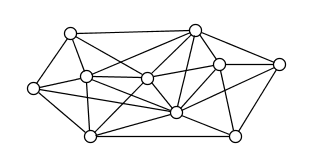 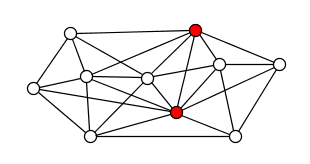 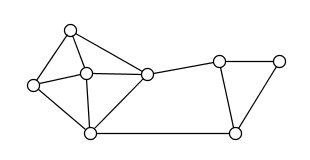 2
Algorithms Research Group
Previous planarization algorithms
3
Algorithms Research Group
Our contribution
4
Algorithms Research Group
Preliminaries
Radial distance between u and v in a plane graph:
Length of a shortest u-v path when hopping between vertices incident on a common face in a single step
Radial c-ball around v:
Vertices at radial distance ≤ c from v
Induces a subgraph of treewidth O(c)
Outerplanarity layers of a plane graph G:
Partition V(G) by iteratively removing vertices on the outer face
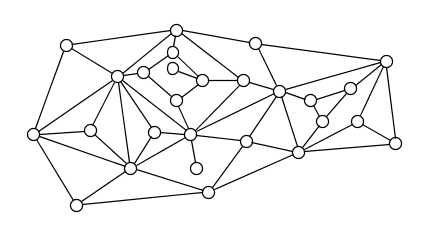 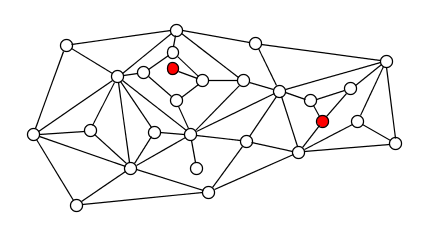 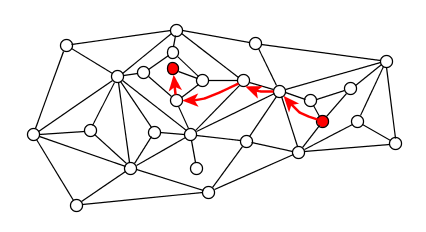 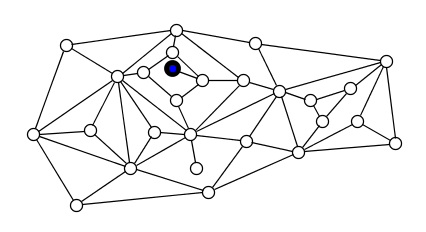 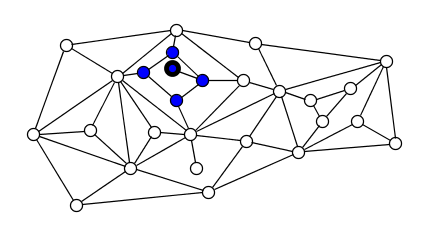 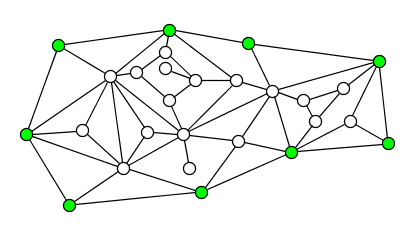 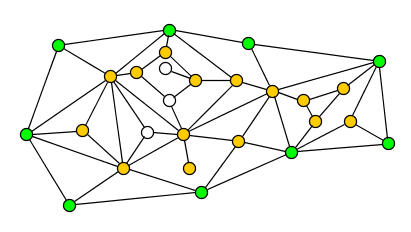 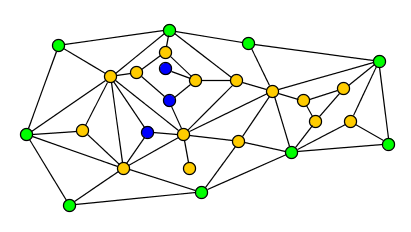 5
Algorithms Research Group
Algorithm outline
6
Algorithms Research Group
I. Finding approximate apex sets
7
Algorithms Research Group
I. Finding an approximate apex set
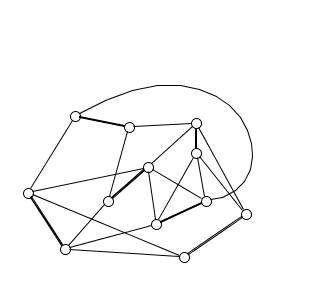 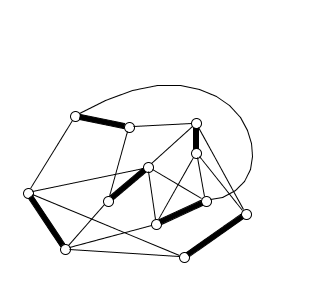 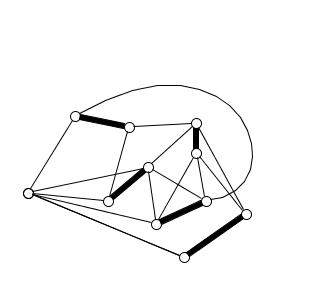 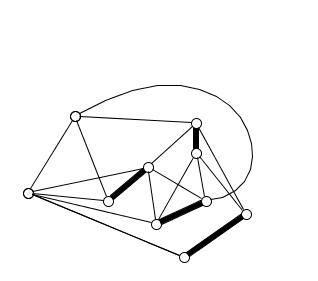 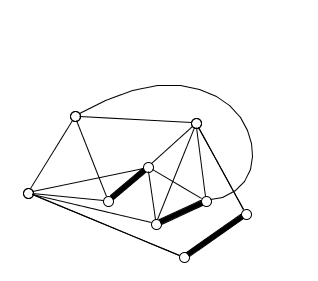 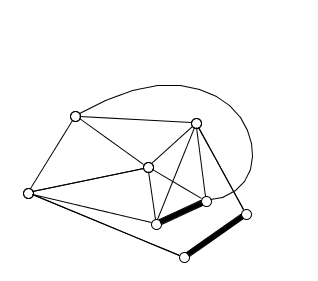 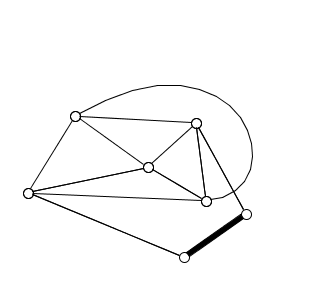 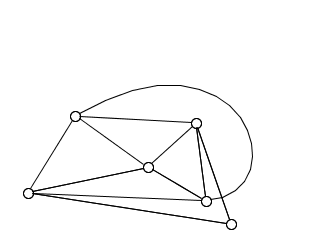 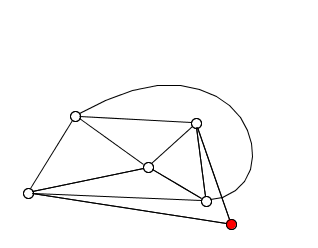 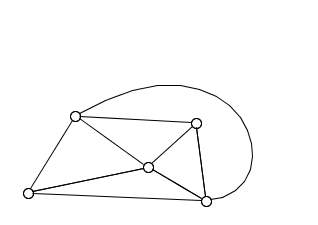 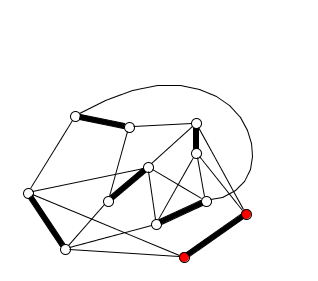 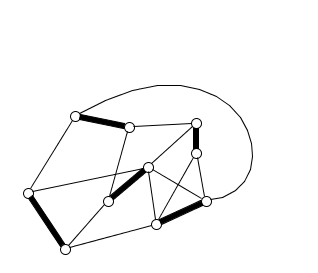 8
Algorithms Research Group
Matching-contractible graphs
A matching-contractible graph H with embedded H/M is locally planar if: 
for each vertex v of H/M, the subgraph of H/M induced by the 3-ball around v remains planar when decontracting M
We prove: 
If a matching-contractible graph is locally planar, it is planar
Allows us to reduce the planarization task on H to (decontracted) bounded-radius subgraphs of H/M
These have bounded treewidth and can be analyzed by our DP
Yields FPT-approximation in matching-contractible graphs
With the previous step: approximate apex set in linear time
Theorem. If a matching-contractible graph is locally planar, then it is (globally) planar
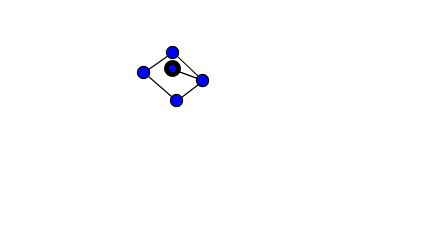 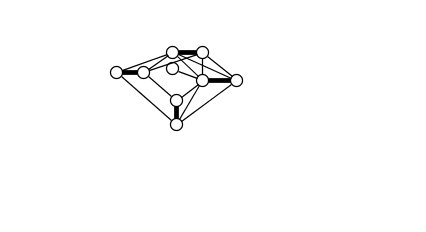 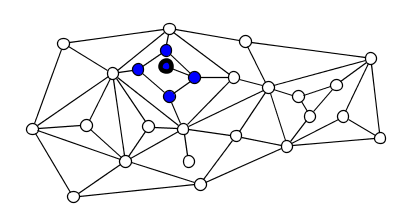 9
Algorithms Research Group
II. Reducing treewidth
10
Algorithms Research Group
II. Reducing treewidth
Given an apex set S of size O(k), reduce the treewidth without changing the answer
Sufficient to reduce treewidth of planar graph G-S
Previous algorithms use two steps:
Delete apices in S that have to be part of every solution
Delete vertices in planar subgraphs surrounded by q(k) concentric cycles
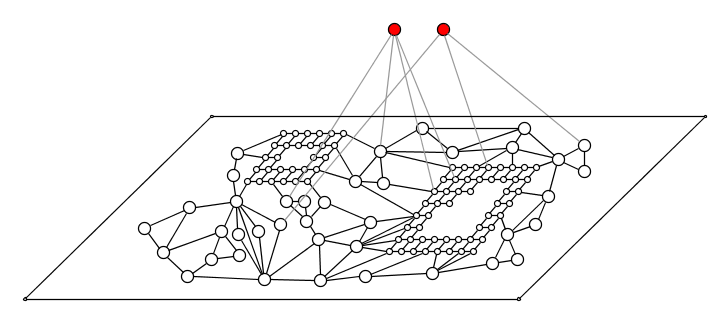 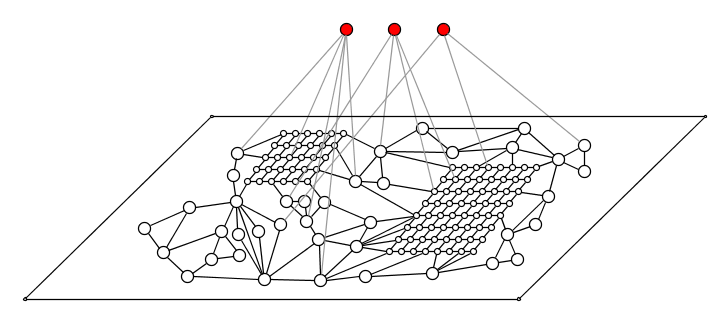 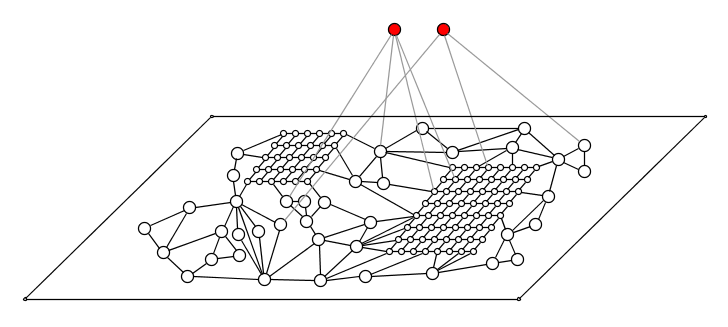 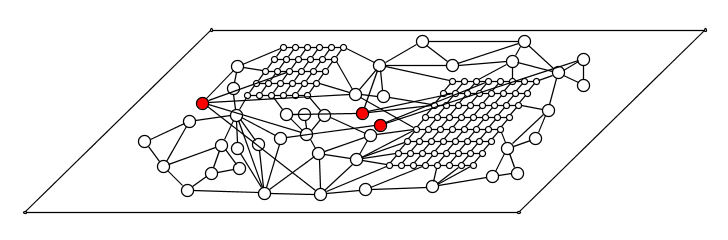 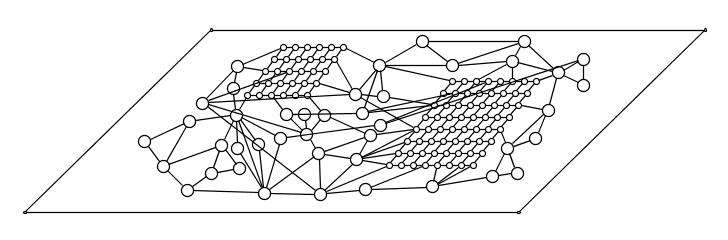 11
Algorithms Research Group
Irrelevant vertex rule
A sequence of vertex-disjoint cycles C1, … , Ck is nested if:
 V(Ci) separates V(Ci+1) from V(Ci-1) for i ∈ [2 .. k-1]
The interior of Ci is the subgraph of G induced by: 
V(Ci) together with the comp. of G-V(Ci) containing Ci+1
Irrelevant vertex rule: If 
C1, … , C2k+2 are nested cycles in G, and
V(C2k+2) separates v from V(C2k+1), and
the interior of C1 is planar, 
then G is k-apex iff G-v is k-apex
C1
v
C2k+2
12
Algorithms Research Group
A characterization of planarity
Theorem [Folklore]. If C is a cycle in G, then G is planar iff
The overlap graph wrt. C is bipartite
For each C-bridge H, the graph C ∪ H is planar
If C is a cycle in G then a C-bridge is a subgraph H of G that is:
a chord of C, or
a connected component of G-V(C) with its edges to C
Vertices H ∩ C are attachment points of H onto C
Two C-bridges H, H’ overlap if they cannot be drawn on the same side of C
3 attachment points in common or attachment points interleave
The overlap graph of G with respect to C has:
One vertex per C-bridge
Edge between overlapping bridges
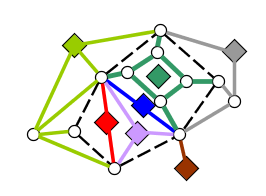 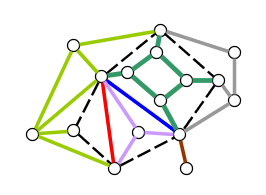 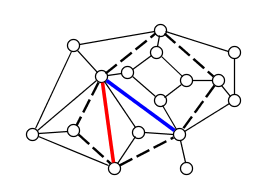 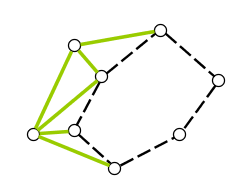 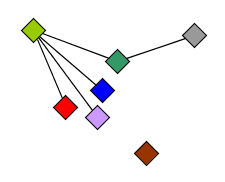 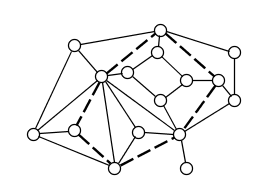 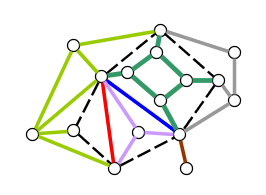 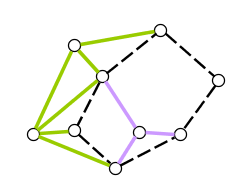 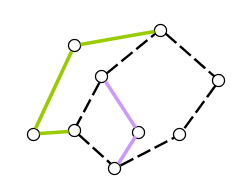 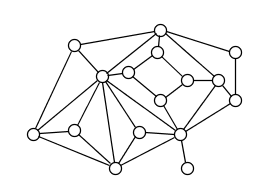 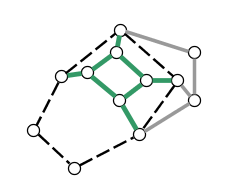 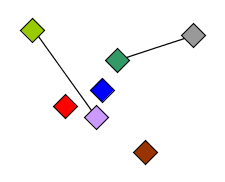 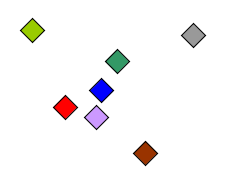 13
Algorithms Research Group
Correctness of irrelevant vertex rule
Irrelevant vertex rule: If 
C1, … , C2k+2 are nested cycles in G, and
V(C2k+2) separates v from V(C2k+1), and
the interior of C1 is planar, 
then G is k-apex  G-v is k-apex
Proof. Forward is trivial
Suppose (G-v) – S is planar; we prove G – S is planar
k-apex set S avoids at least two successive cycles Ci, Ci+1
Apply planarity characterization to cycle Ci in G – S
For each Ci bridge H in G – S, graph Ci ∪ H is planar?
Ci-bridges without v also exist in planar (G-v) – S
Ci-bridge with v is a subgraph of interior of C1, so planar
The overlap graph wrt. Ci is bipartite?
Analyze how Ci-bridges change when adding v to (G-v) – S
Ci
C1
v
C2k+2
14
Algorithms Research Group
Changes to the overlap graph
How could Ci-bridges when adding v to (G-v)–S?
If v has no neighbors in G-S:
Vertex v is not adjacent to Ci since Ci+1 separates them
New Ci-bridge without edges in overlap graph
If v has neighbors in G-S: 
Ci-bridges of neighbors are merged by v
At most one Ci-bridge with a neighbor of v has attachment points on Ci
All N(v)-Ci paths intersect Ci+1 and are therefore contained in same Ci-bridge
All but one of the bridges being merged are isolated vertices in overlap graph
Graph remains bipartite
By planarity characterization, G-S is planar    □
Ci
C1
v
C2k+2
15
Algorithms Research Group
Linear-time treewidth reduction to O(k)
16
Algorithms Research Group
Guessing undeletable regions
To apply the irrelevant vertex rule, we need to find cycles whose interior is planar
Holds for cycles in the planar part whose interior has no neighbors of the approximate solution
If the neighbors of the approximate solution are spread all over the planar graph, we cannot reduce
Theorem: If there is a k-apex set disjoint from the approximate solution, then its neighborhood into a 3-connected component of the planar part can be covered by O(k) balls of constant radius 3
The neighborhood of the approximation does not spread out!
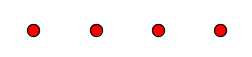 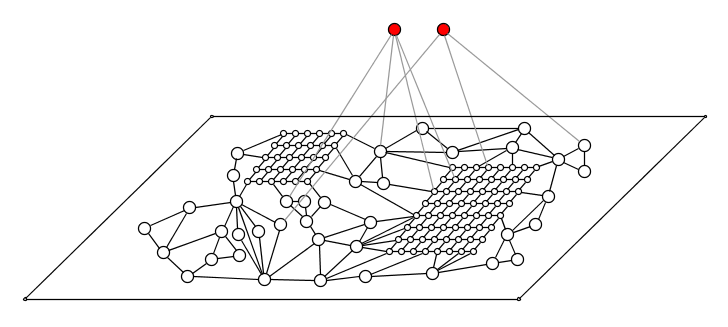 17
Algorithms Research Group
Exploiting small covering of the neighborhood
Branch to guess how a solution intersects the approximate apex set
Reduce to the Disjoint Planarization problem
Cover the neighborhood of the remaining apices by O(k) 3-balls
Avoid these balls in a Baker layering scheme
Find k+1 disjoint groups of layers s.t. deleting a group reduces TW to O(k)
Branch into k+1 ways of making the vertices of a group undeletable
Apply irrelevant vertex rule to undeletable parts to make it “thin” (BFS)
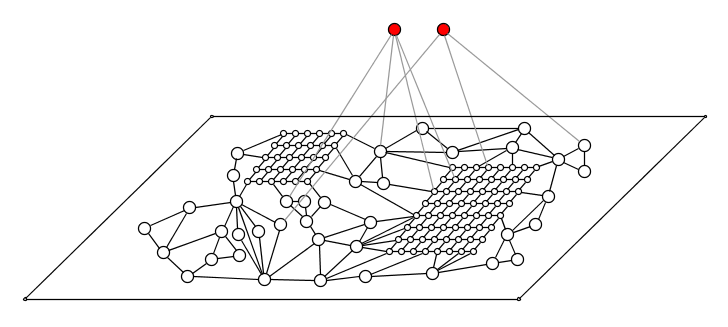 18
Algorithms Research Group
IIi. Dynamic programming
19
Algorithms Research Group
III. Dynamic programming
20
Algorithms Research Group
Conclusion
21
Thank you!
Algorithms Research Group